STEMM Student Challenge 2019
QUESTIONS
ROUND 1Junior SectionYears 9-10
Q1
What vitamin is produced when a person is exposed to sunlight?
Q2
The intensity of sound is measured in?
Q3
How many edges has a cube?
Q4
On a ship, a dogwatch is traditionally how many hours long?
Q5
As the oceans absorb more CO2 from a warming atmosphere, will the pH of the oceans go up or down?
Q6
A magnifying glass is what type of lens?
Q7
Which British physician developed the first effective vaccine against Smallpox?
Q8
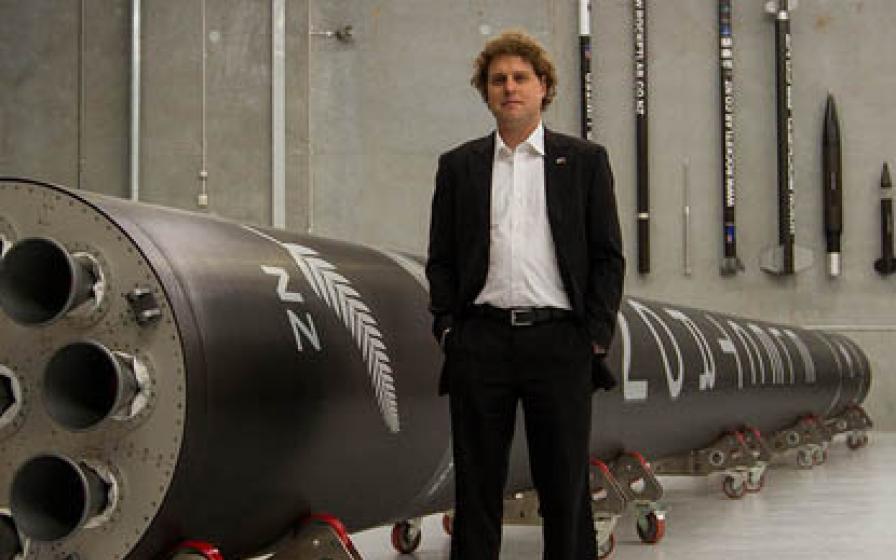 Peter Beck is the founder and CEO of what NZ Company?
Q9
What type of bridge is the Golden Gate Bridge in San Francisco?
Q10
Which British physicist wrote the 1988 book "A brief history of time: from the big bang to black holes"?
ANSWERS
ROUND 1Junior SectionYears 9-10
Q1:WHAT VITAMIN IS PRODUCED WHEN A PERSON IS EXPOSED TO SUNLIGHT?
ANSWER: VITAMIN D
Q2:THE INTENSITY OF SOUND IS MEASURED IN?
ANSWER: DECIBELS
Q3:HOW MANY EDGES HAS A CUBE?
ANSWER: 12
Q4:ON A SHIP, A DOGWATCH IS TRADITIONALLY HOW MANY HOURS LONG?
ANSWER: 2
Q5: AS THE OCEANS ABSORB MORE CO2 FROM A WARMING ATMOSPHERE, WILL THE PH OF THE OCEANS GO UP OR DOWN?
ANSWER: DOWN (DUE TO OCEAN ACIDIFICATION)
Q6:A MAGNIFYING GLASS IS WHAT TYPE OF LENS?
ANSWER:  CONVEX
Q7:WHICH BRITISH PHYSICIAN DEVELOPED THE FIRST EFFECTIVE VACCINE AGAINST SMALLPOX?
ANSWER: EDWARD JENNER
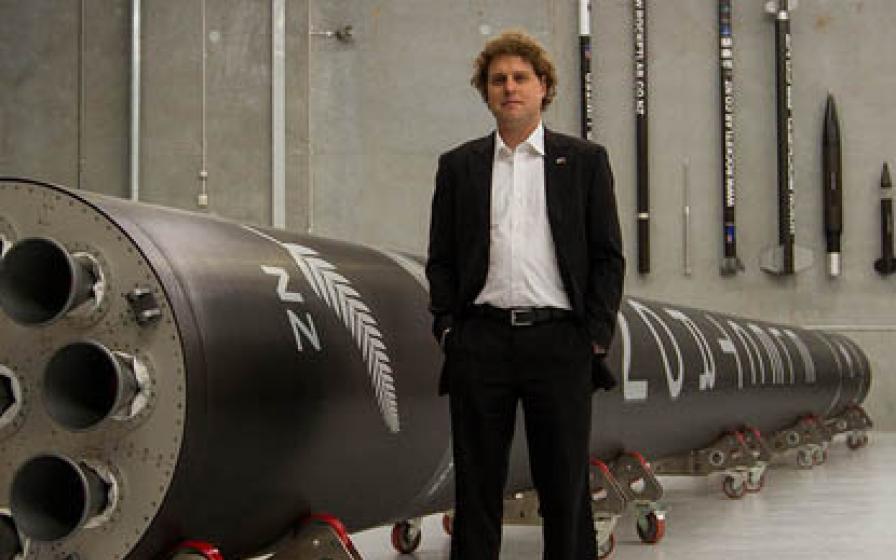 Q8: PETER BECK IS THE FOUNDER AND CEO OF WHAT NZ COMPANY?
ANSWER: ROCKET LAB
Q9:WHAT TYPE OF BRIDGE IS THE GOLDEN GATE BRIDGE IN SAN FRANCISCO?
ANSWER:  SUSPENSION BRIDGE
Q10:WHICH BRITISH PHYSICIST WROTE THE 1988 BOOK "A BRIEF HISTORY OF TIME: FROM THE BIG BANG TO BLACK HOLES"?
ANSWER: STEPHEN HAWKING
QUESTIONS
ROUND 2Junior SectionYears 9-10
Q11
What is the name of the phenomenon when the magnetosphere in the Northern Hemisphere is disturbed by the solar wind resulting in a natural light display?
Q12
The Māori word 'hangarau' refers to what? A: Science B: Technology C: Engineering D: Maths?
Q13
HTML and CSS are computer languages used to create what?
Q14
What family of elements is in the right-most column of the Periodic Table?
Q15
Which planet is named after the Roman god of war?
Q16
With what type of medication can bacterial infections in humans be treated?
Q17
What colour of the rainbow would score highest in scrabble?
Q18
What is the name for a substance that changes the speed of a chemical reaction without being affected itself?
Q19
'Cascade', 'horsetail', 'plunge' and 'tiered' are types of what?
Q20
What scientist is well known for his theory of relativity?
ANSWERS
ROUND 2Junior SectionYears 9-10
Q11: WHAT IS THE NAME OF THE PHENOMENON WHEN THE MAGNETOSPHERE IN THE NORTHERN HEMISPHERE IS DISTURBED BY THE SOLAR WIND RESULTING IN A NATURAL LIGHT DISPLAY?
ANSWER: AURORA BOREALIS (NORTHERN LIGHTS)
Q12:THE MĀORI WORD 'HANGARAU' REFERS TO WHAT? A: SCIENCE B: TECHNOLOGY C: ENGINEERING D: MATHS?
ANSWER: B: TECHNOLOGY
Q13:HTML AND CSS ARE COMPUTER LANGUAGES USED TO CREATE WHAT?
ANSWER: WEBSITES
Q14:WHAT FAMILY OF ELEMENTS IS IN THE RIGHT-MOST COLUMN OF THE PERIODIC TABLE?
ANSWER: NOBLE GASES (ACCEPT INERT GASES)
Q15:WHICH PLANET IS NAMED AFTER THE ROMAN GOD OF WAR?
ANSWER: MARS
Q16:WITH WHAT TYPE OF MEDICATION CAN BACTERIAL INFECTIONS IN HUMANS BE TREATED?
ANSWER:  ANTIBIOTICS
Q17:WHAT COLOUR OF THE RAINBOW WOULD SCORE HIGHEST IN SCRABBLE?
ANSWER: YELLOW (12 POINTS)
Q18:WHAT IS THE NAME FOR A SUBSTANCE THAT CHANGES THE SPEED OF A CHEMICAL REACTION WITHOUT BEING AFFECTED ITSELF?
ANSWER: CATALYST
Q19:'CASCADE', 'HORSETAIL', 'PLUNGE' AND 'TIERED' ARE TYPES OF WHAT?
ANSWER:  WATERFALL
Q20:WHAT SCIENTIST IS WELL KNOWN FOR HIS THEORY OF RELATIVITY?
ANSWER:  ALBERT EINSTEIN
PRACTICAL TASK
This year we have 3 practical challenges:

Year of the Periodic Table Challenge

Building Challenge

Coding Challenge
Year of the Periodic Table Challenge (3 marks)
What element is found in and “closely associated with” the 5 everyday items you have been given.
Building Challenge (4 marks)
Using only the equipment provided, build the tallest structure, as measured from the table surface to the top of the marshmallow. You have 15 minutes and should read the set of rules carefully

Over 5cm = 1 mark		Over 20cm = 2 marks
Over 35cm = 2 marks	Over 50cm = 4 marks
Coding Challenge (3 marks)
A Racetrack will be shown on screen and you must programme your team Bot to complete the circuit, from behind the Start line to over the Finish line. Instructions have been provided to each team

Reach Tyre Arch = 1 mark
Reach Man with Flag = 2 marks
Cross the finish line = 3 Marks
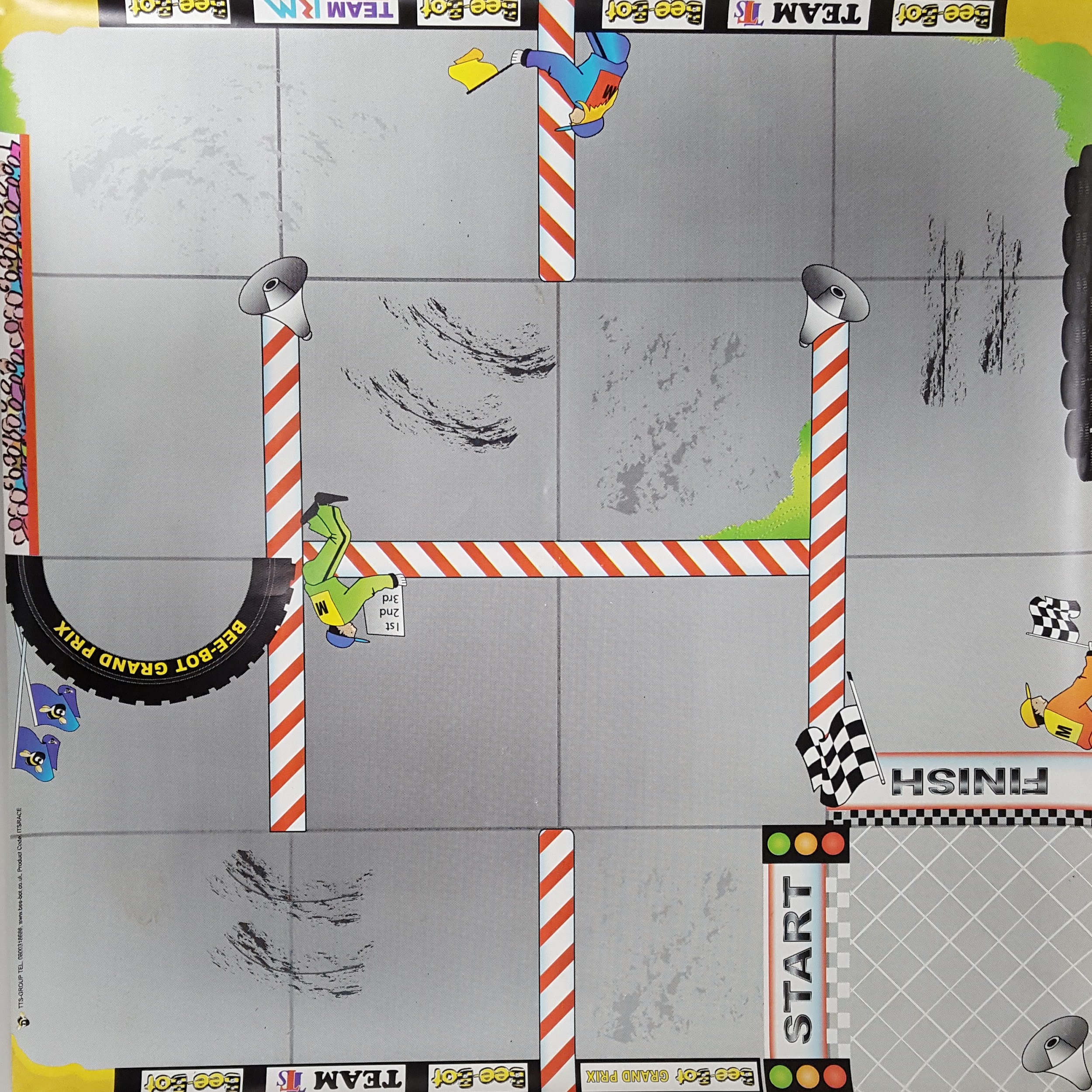 ELEMENT 
CHALLENGE
ANSWERS
Year of the Periodic Table Challenge
A: Calcium			D: 	Iron or 
Magnesium
B: Lithium			E:Sodium

C: Potassium		E: Chloride
QUESTIONS
ROUND 4Junior SectionYears 9-10
Q21
True or false? Steel is a chemical element?
Q22
What was the name given to the sheep that was the first mammal cloned from an adult cell?
Q23
Electric current is measured using what device?
Q24
Which NZ bird is also known as Korimako and Makomako?
Q25
What is the common name for Sodium carbonate?
Q26
What is the largest 3-digit prime number?
Q27
In our solar system which two planets are known as ice giants?
Q28
What do people have an uncontrollable need to do if they suffer from narcolepsy?
Q29
How do macropods normally move about?
Q30
The iconic tree, Tāne Mahuta is in danger of becoming infected by what disease?
ANSWERS
ROUND 4Junior SectionYears 9-10
Q21:TRUE OR FALSE? STEEL IS A CHEMICAL ELEMENT?
ANSWER:  FALSE - ALLOY
Q22:WHAT WAS THE NAME GIVEN TO THE SHEEP THAT WAS THE FIRST MAMMAL CLONED FROM AN ADULT CELL?
ANSWER: DOLLY
Q23:ELECTRIC CURRENT IS MEASURED USING WHAT DEVICE?
ANSWER:  AMMETER
Q24:WHICH NZ BIRD IS ALSO KNOWN AS KORIMAKO AND MAKOMAKO?
ANSWER: BELLBIRD
Q25:WHAT IS THE COMMON NAME FOR SODIUM CARBONATE?
ANSWER: WASHING SODA
Q26:WHAT IS THE LARGEST 3-DIGIT PRIME NUMBER?
ANSWER: 997
Q27:IN OUR SOLAR SYSTEM WHICH TWO PLANETS ARE KNOWN AS ICE GIANTS?
ANSWER: URANUS AND NEPTUNE
Q28:WHAT DO PEOPLE HAVE AN UNCONTROLLABLE NEED TO DO IF THEY SUFFER FROM NARCOLEPSY?
ANSWER: SLEEP
Q29:HOW DO MACROPODS NORMALLY MOVE ABOUT?
ANSWER: BY HOPPING
Q30:THE ICONIC TREE, TĀNE MAHUTA IS IN DANGER OF BECOMING INFECTED BY WHAT DISEASE?
ANSWER: KAURI DIEBACK
QUESTIONS
ROUND 5Junior SectionYears 9-10
Q31
In electricity a negative electrode is called?
Q32
What is the next number in the Fibonacci sequence: 0, 1, 1, 2, 3, 5, 8, 13, 21, 34, ?
Q33
A very contentious method of pest control used widely in NZ that has been subject to widespread protests, is?
Q34
What is the only mammal born with horns?
Q35
Ferrum is the latin name for which metallic element?
Q36
What is the Roman numeral for 50?
Q37
Who discovered penicillin?
Q38
What animal's brain was recently 'brought back to life' by scientists?
Q39
The moon Titan orbits what planet?
Q40
SpaceX was founded by what South African-born inventor?
ANSWERS
ROUND 5Junior SectionYears 9-10
Q31:IN ELECTRICITY A NEGATIVE ELECTRODE IS CALLED?
ANSWER: CATHODE
Q32:WHAT IS THE NEXT NUMBER IN THE FIBONACCI SEQUENCE: 0, 1, 1, 2, 3, 5, 8, 13, 21, 34, ?
ANSWER: 5
Q33:A VERY CONTENTIOUS METHOD OF PEST CONTROL USED WIDELY IN NZ THAT HAS BEEN SUBJECT TO WIDESPREAD PROTESTS, IS?
ANSWER: 1080
Q34:WHAT IS THE ONLY MAMMAL BORN WITH HORNS?
ANSWER: GIRAFFE
Q35:FERRUM IS THE LATIN NAME FOR WHICH METALLIC ELEMENT?
ANSWER: IRON
Q36:WHAT IS THE ROMAN NUMERAL FOR 50?
ANSWER: L
Q37:WHO DISCOVERED PENICILLIN?
ANSWER: ALEXANDER FLEMING
Q38:WHAT ANIMAL'S BRAIN WAS RECENTLY 'BROuGHT BACK TO LIFE' BY SCIENTISTS?
ANSWER: PIG
Q39:THE MOON TITAN ORBITS WHAT PLANET?
ANSWER:  SATURN
Q40:SPACEX WAS FOUNDED BY WHAT SOUTH AFRICAN-BORN INVENTOR?
ANSWER: ELON MUSK
Well done to all teams participating in STEMM Student Challenge 2019

huttscience.co.nz
TIE BREAKER
Question
What part of the human body contains five metacarpal bones?
Answer
The hand
Question
How many sides does a nonagon have?
Answer
9
Question
What is the most common metal found on Earth?
Answer
Iron
Question
What is the common name for sodium bicarbonate?
Answer
Baking soda
Question
Able to be seen from outer space, what is Earth's largest living structure?
Answer
The Great Barrier Reef
Question
True or false? Protons and neutrons are part of the nucleus?
Answer
True
Question
NZ's major oil refinery is sited on which headland at the entrance to Whangarei harbour?
Answer
Marsden Point
Question
Which mathematical symbol used in equations was invented by the Welsh mathematician Robert Recorde in 1557??
Answer
=
Question
Electric resistance is typically measured in what units?
Answer
Ohms
Question
What element produces the red colour in fireworks?
Answer
Strontium